Et si… c’était possible !
Mettre une date de prochaine visite antérieure à la date du jour
lors de visites confidentielles
Postulat initial
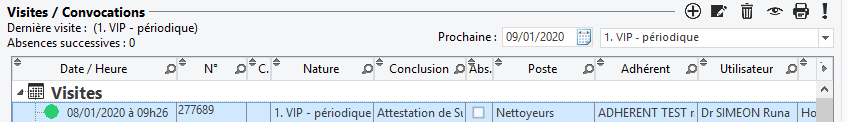 Exemple : 
Salarié vu le 08-01-2020
Prochaine date VIP 09-01-2020 
Convocation pour Pré-reprise le 24-03-2021
Visite confidentielle (Pré-reprise, à la demande…)
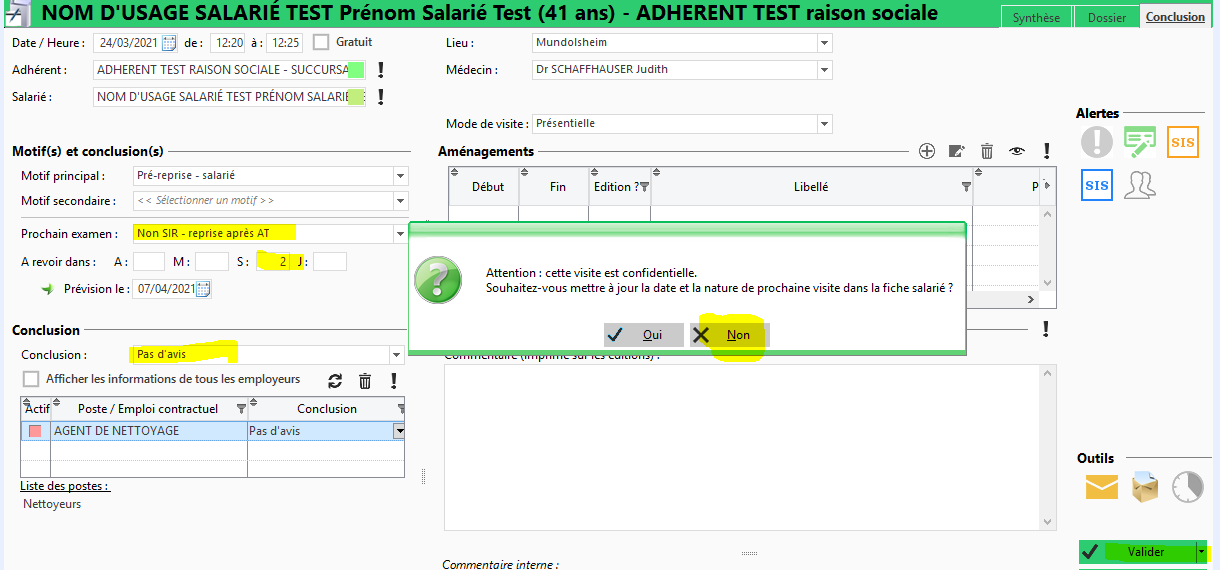 Renseignement (ou pas) d’une prochaine date de visite
Résultats
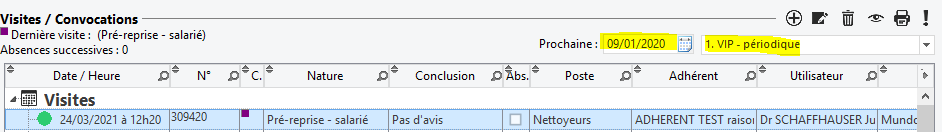 Pas de changement sur la prévision de visite périodique 
Point de vigilance : 
- Pas de possibilité de prévoir manuellement la prochaine visite avant la date du jour